Спортивно-театрализованное занятие
«Как звери со спортом подружились»
Цель: Формирование потребности в ежедневно двигательной деятельности , развитие интереса к участию в подвижных играх и физических упражнениях.

Задачи: продолжать формировать умение сохранять устойчивое положение тела
                развивать умение прыгать на двух ногах с продвижением вперёд и на месте
                 равивать навыки бегать с согласованными свободными движениями рук и ног 
                  развивать желание играть вместе.
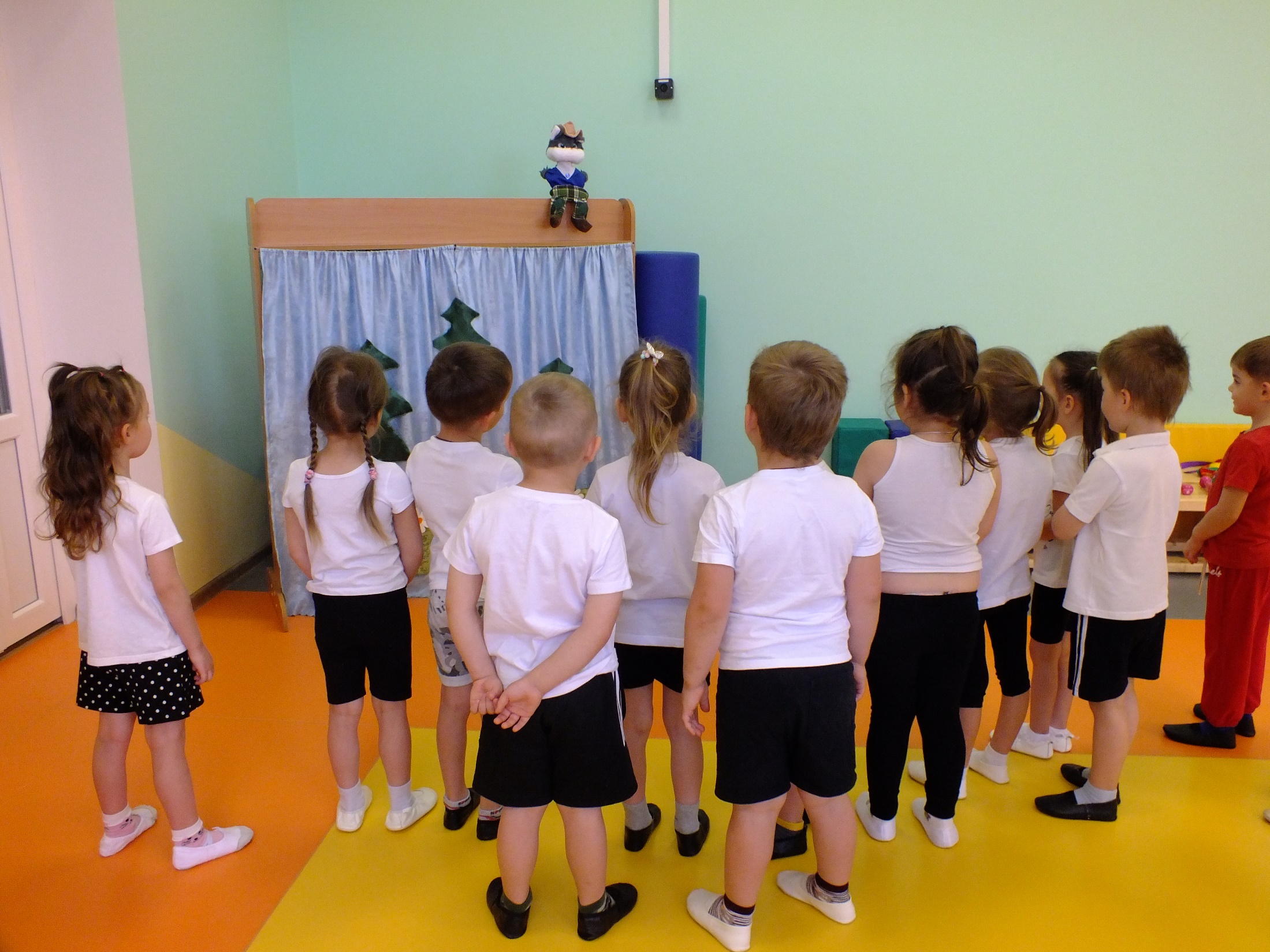 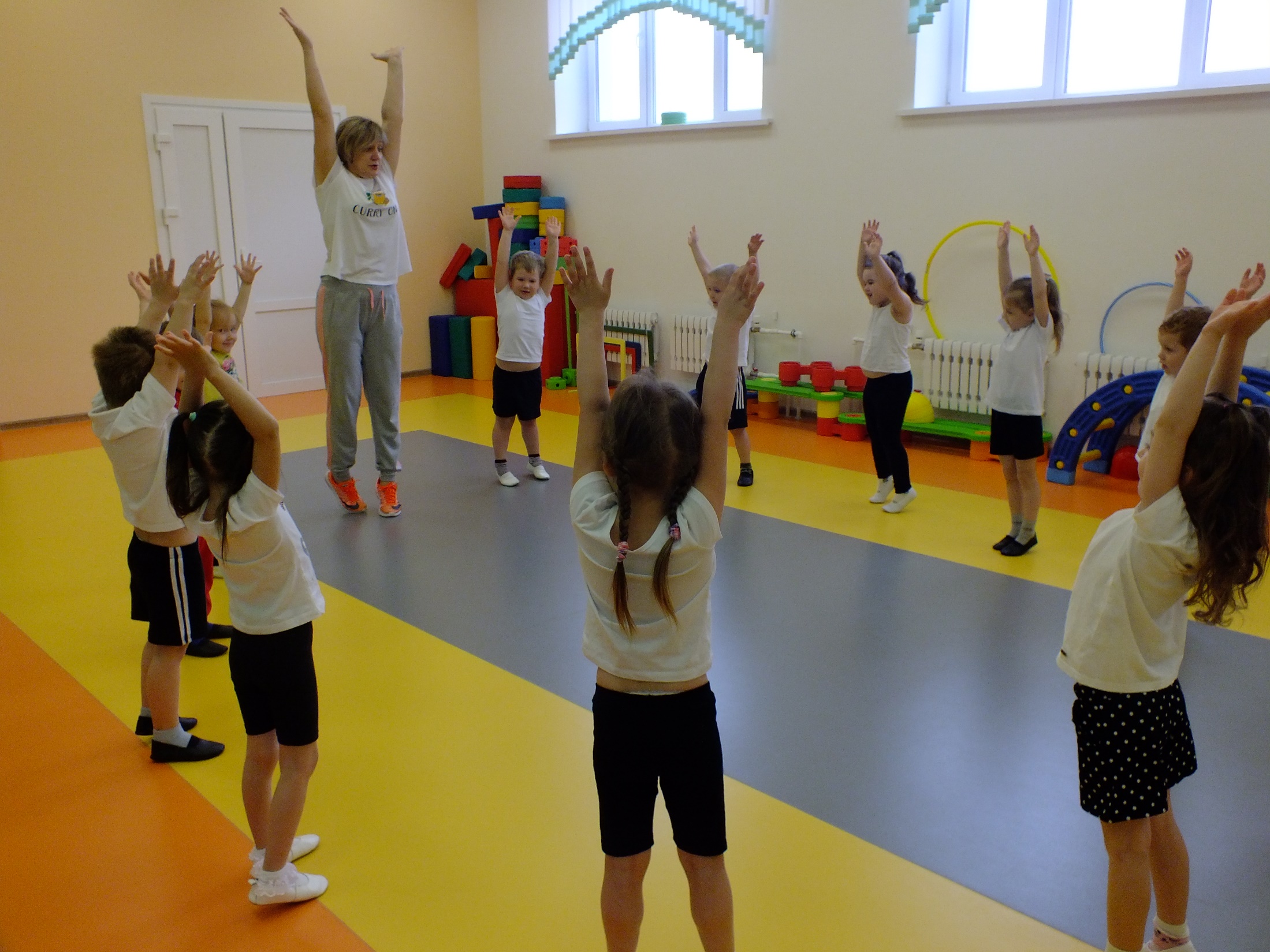 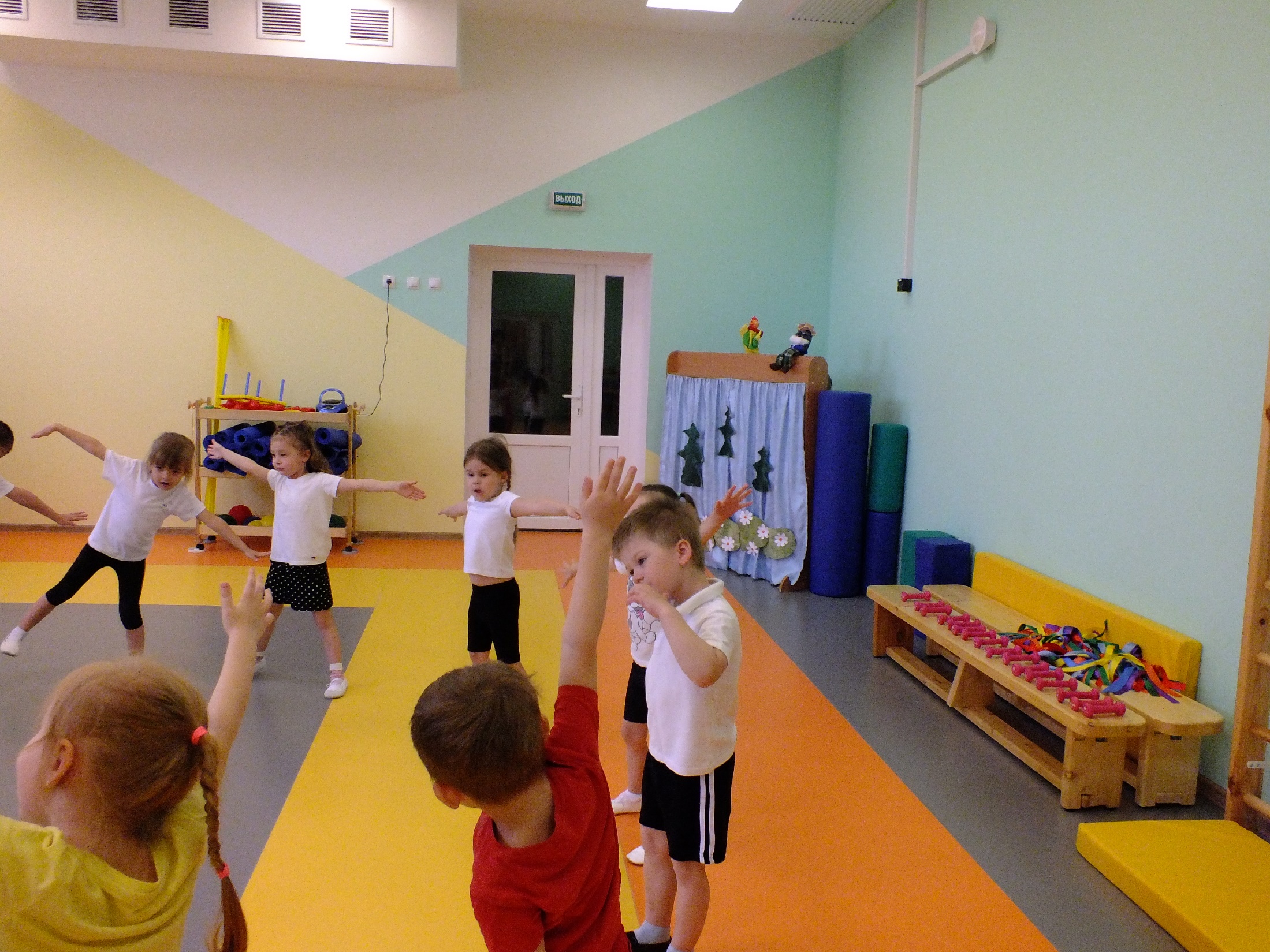 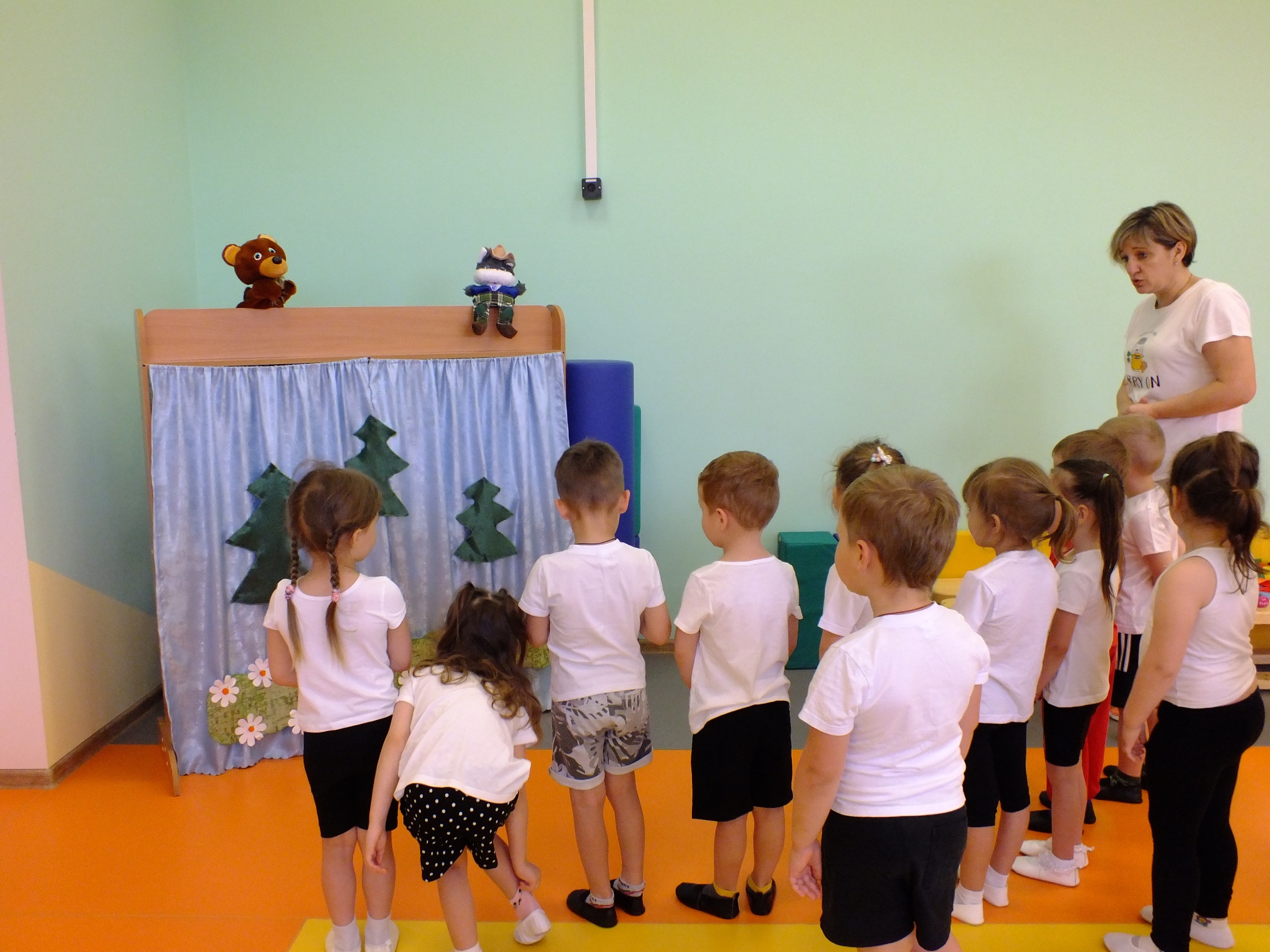 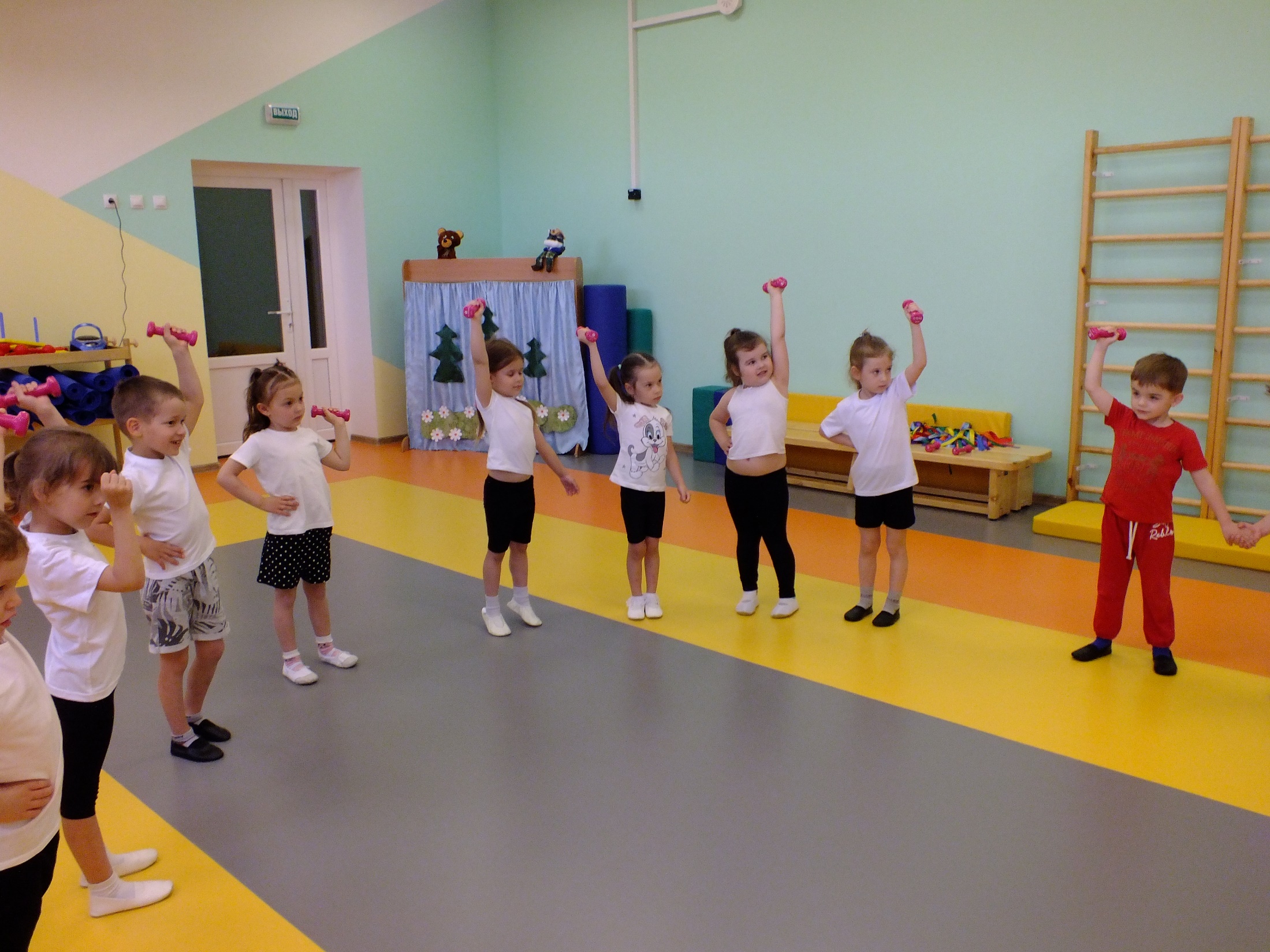 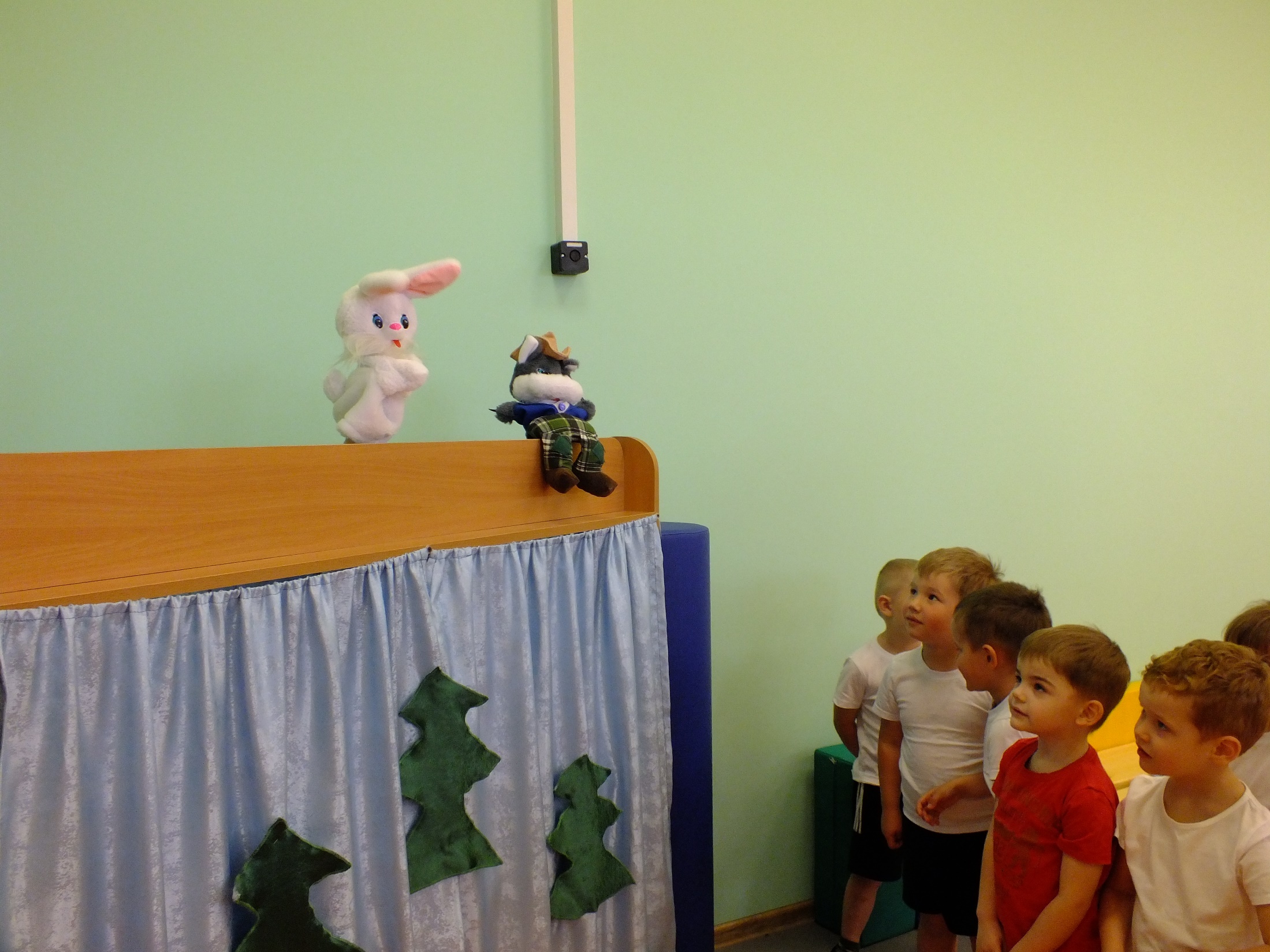 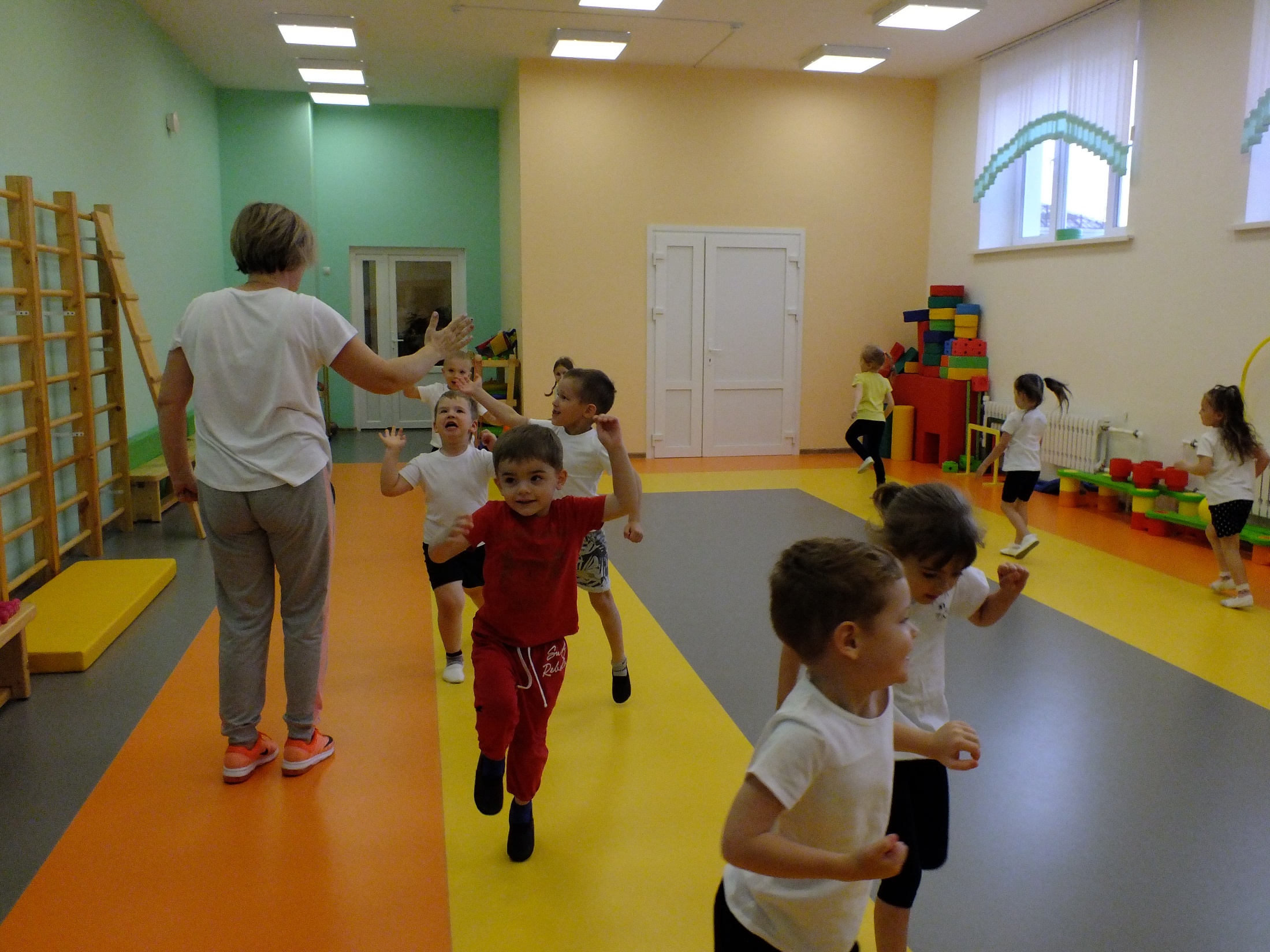 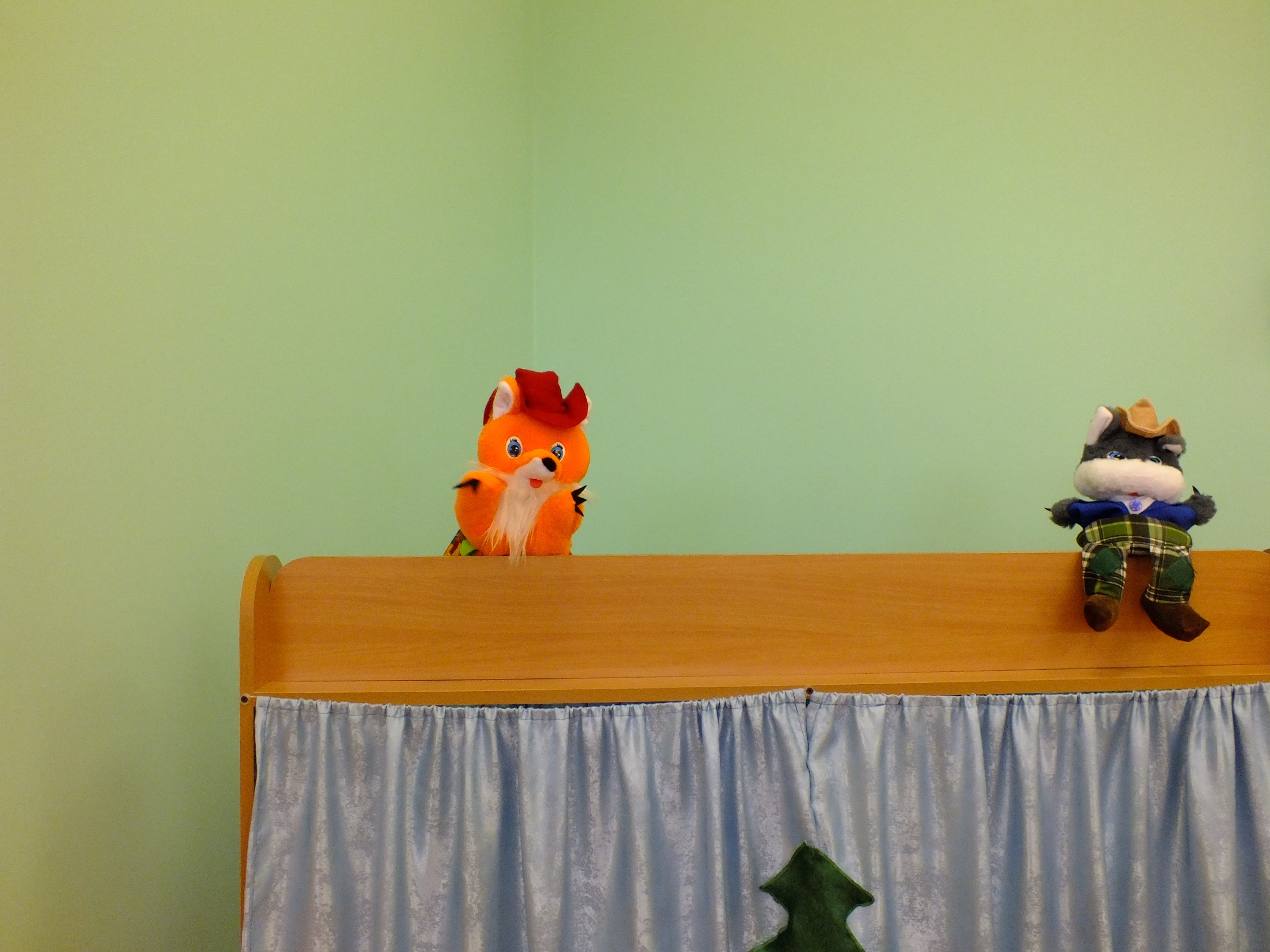 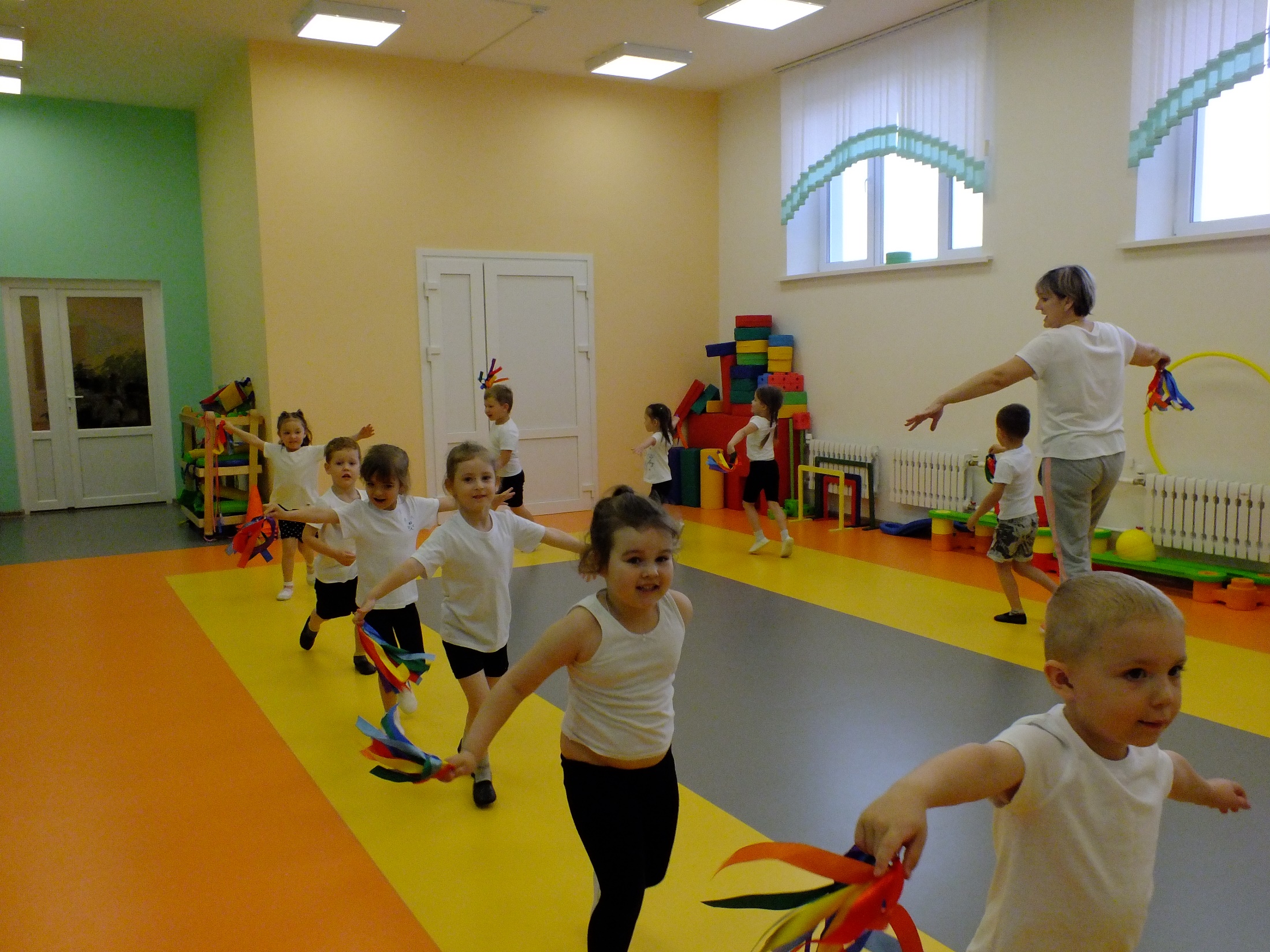 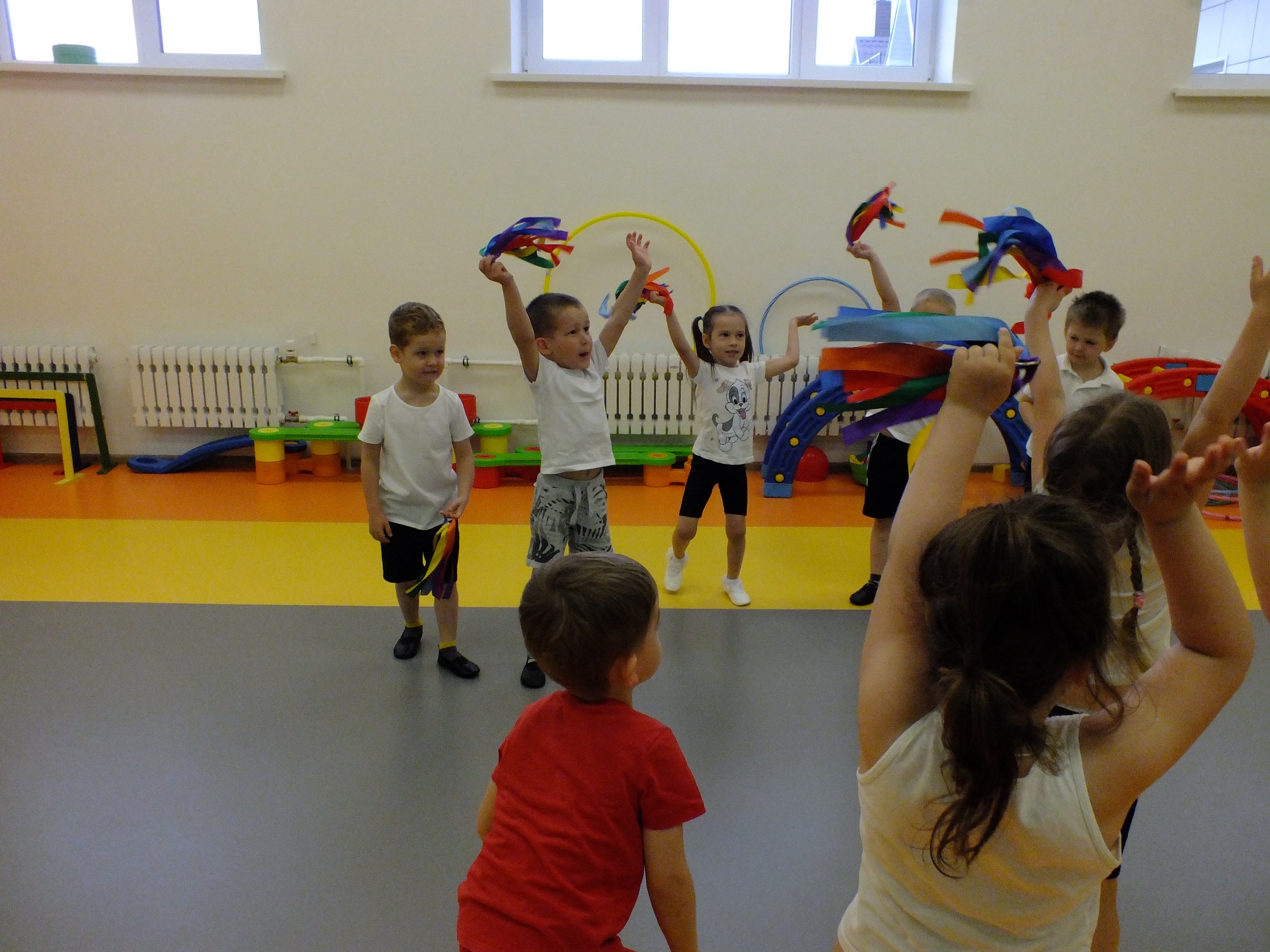 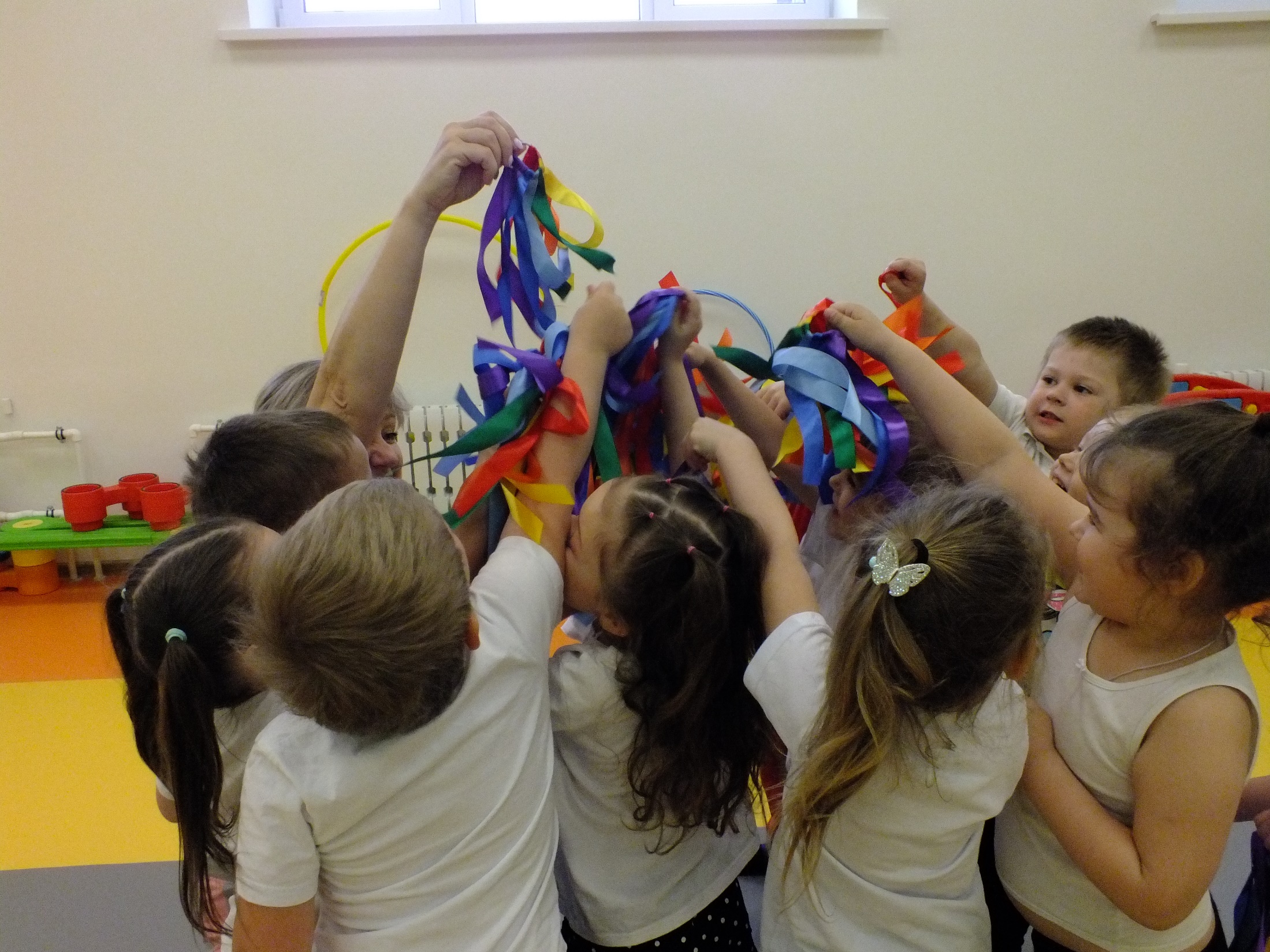 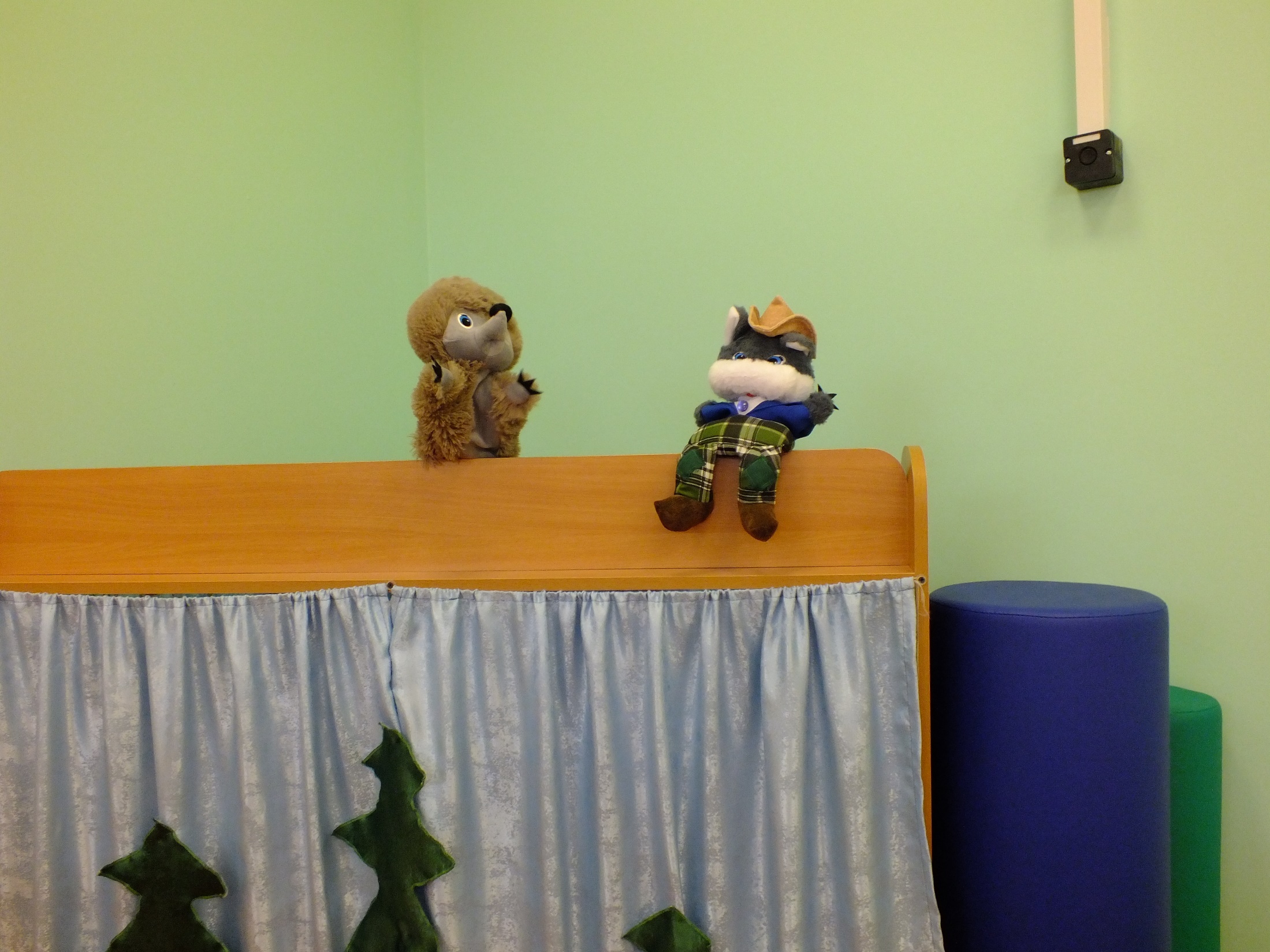 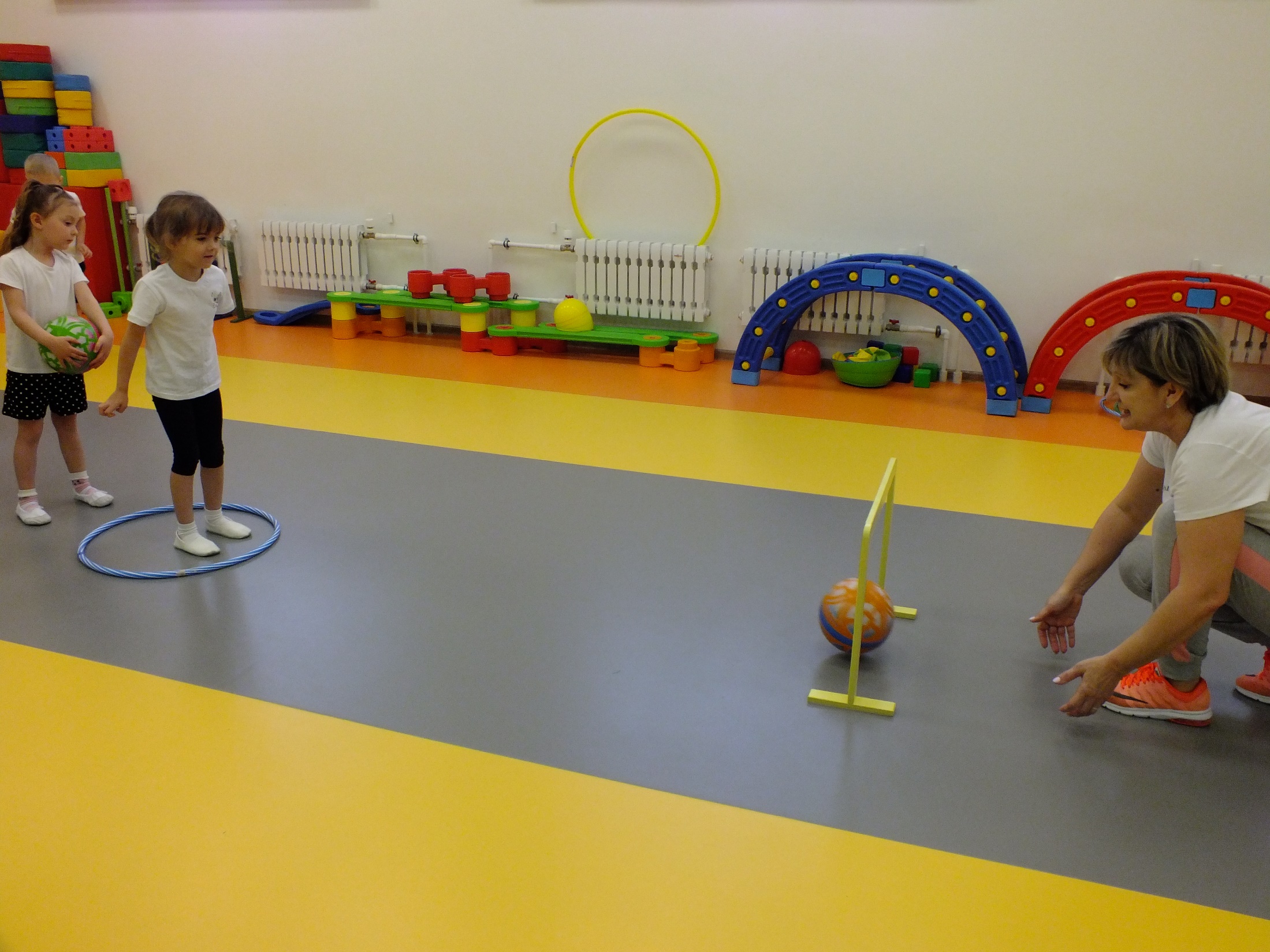 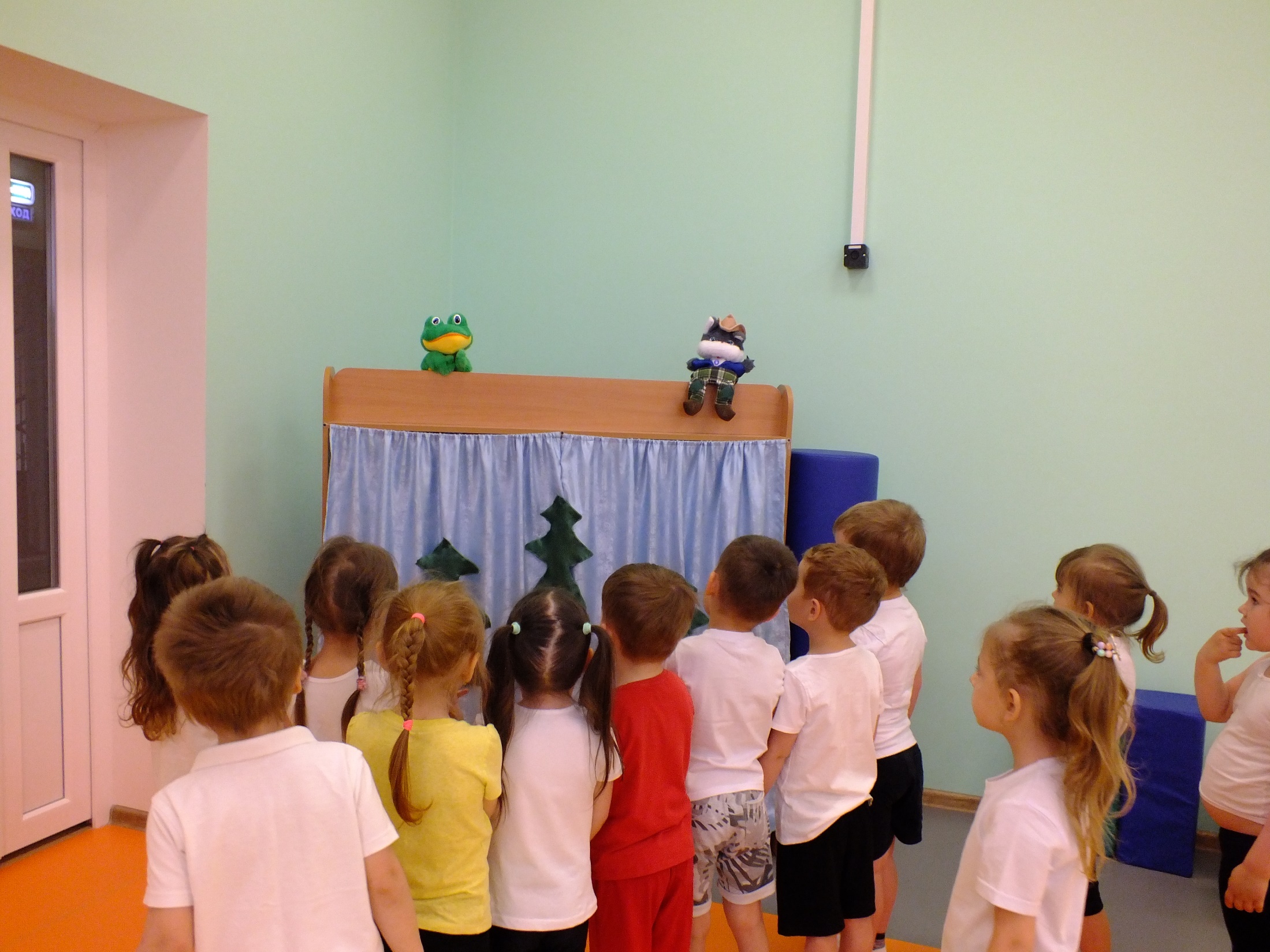 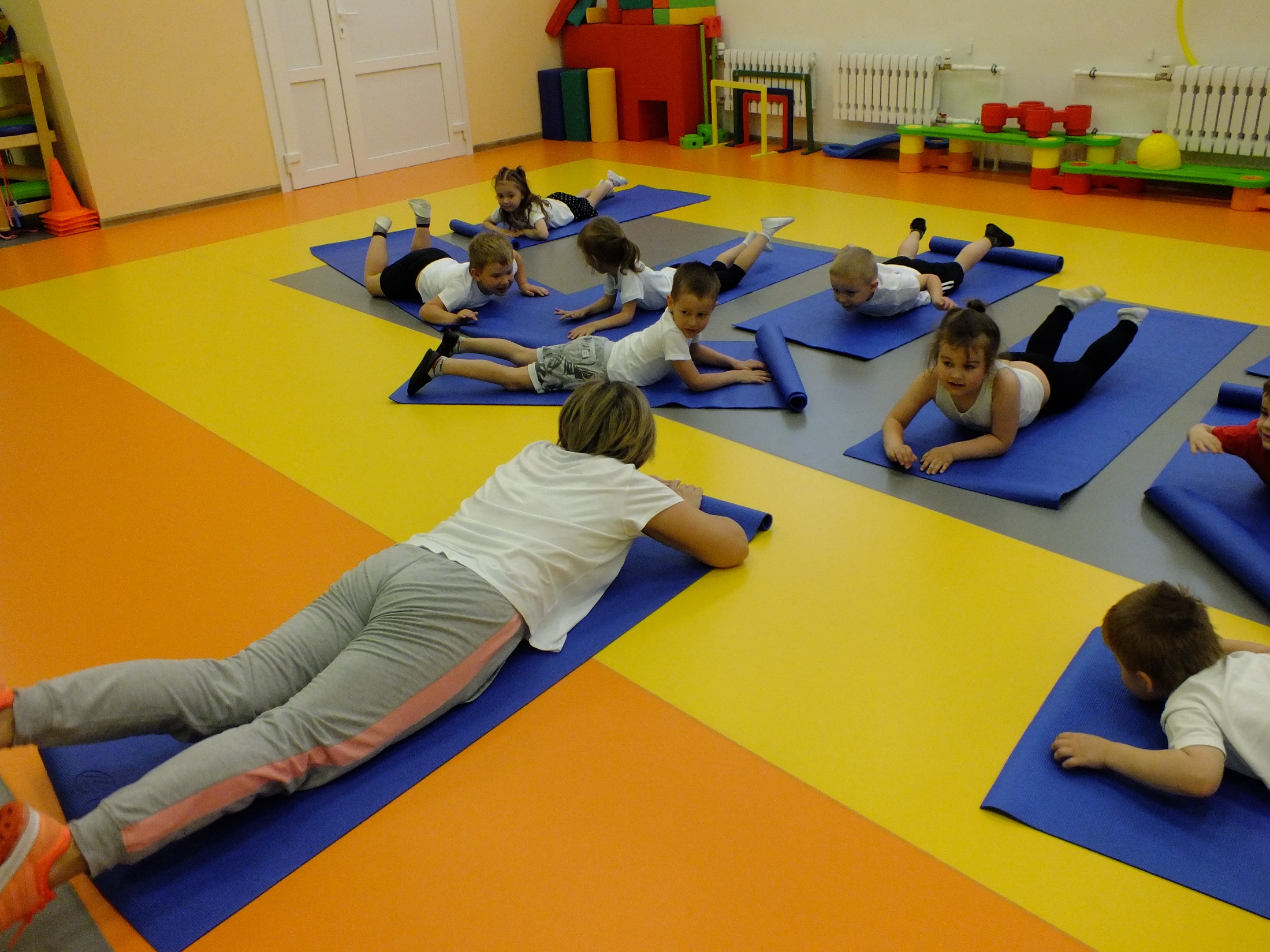 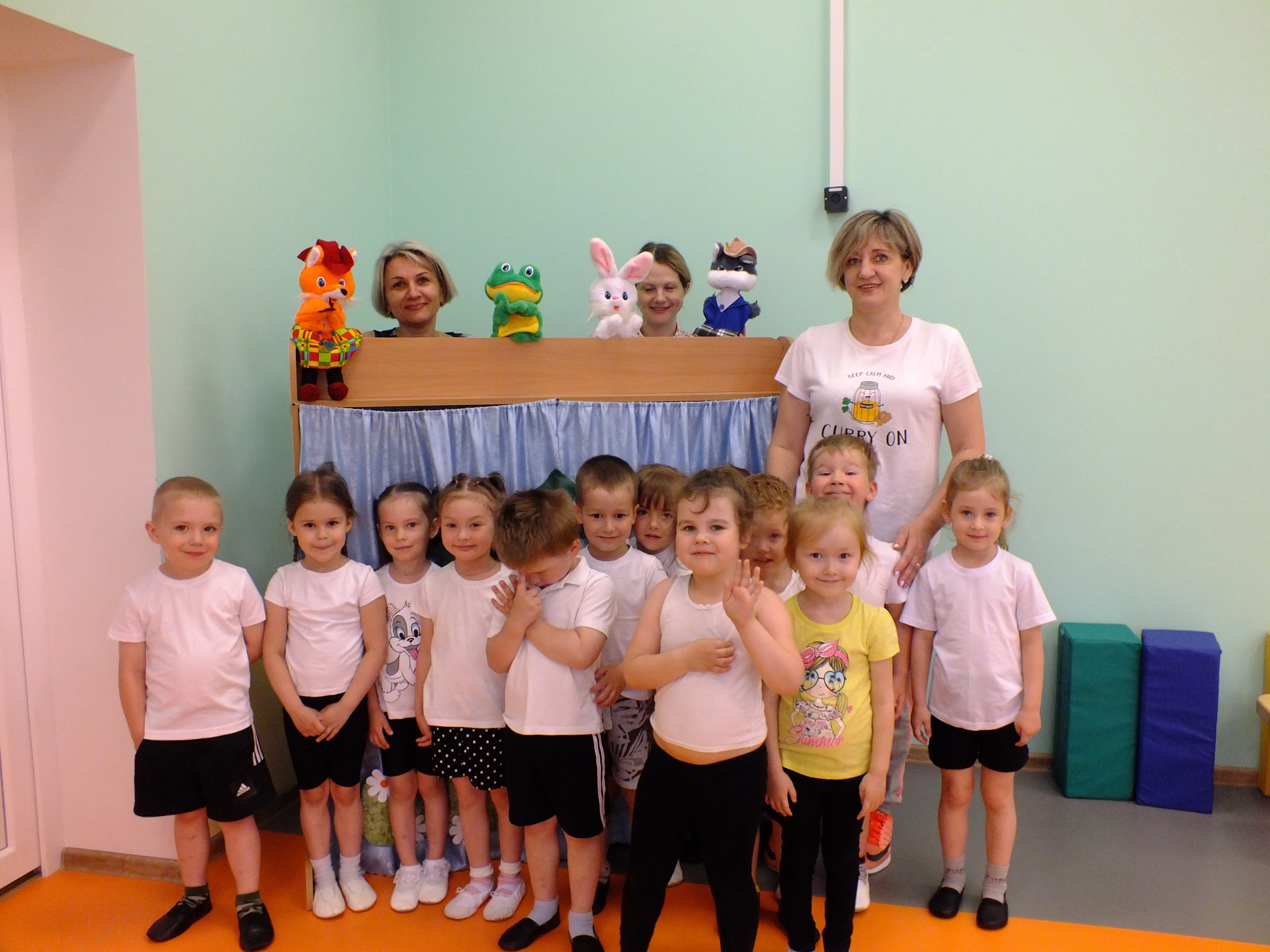